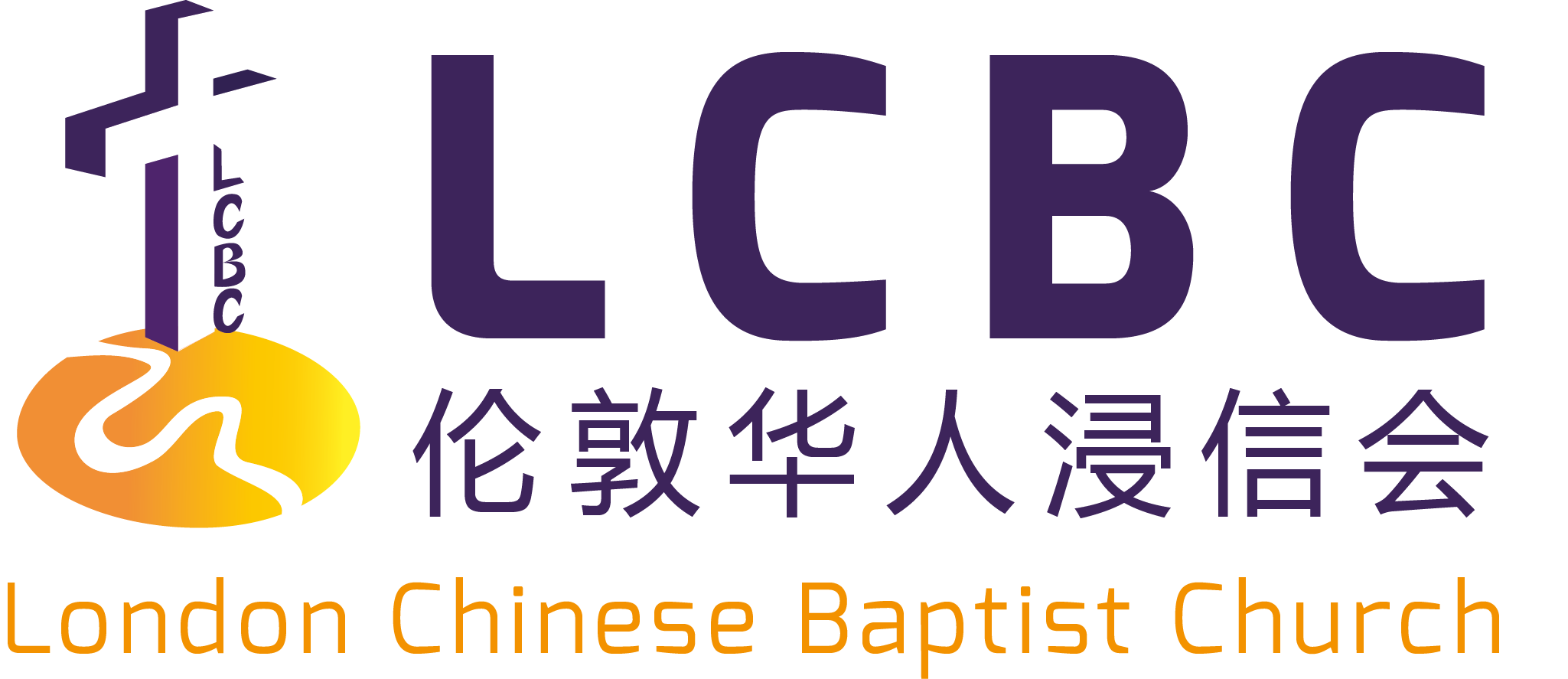 as
欢迎参加主日崇拜 - 请安静默祷 - 预备心灵敬拜 - 请将手机声音关掉
全年经文：「将来雅各要扎根，以色列要发芽开花，他们的果实必充满世界。」 － 以赛亚书二十七章六节
1
序乐 [主在圣殿中]
主在圣殿中，主在圣殿中，
普天下的人，在主面前都应当肃静。
肃静，肃静，应当肃静。阿们。
2
宣召 [诗篇 112：1-2]
1  你们要赞美耶和华。敬畏耶和华、甚喜爱他命令的、这人便为有福。
2 他的后裔在世必强盛．正直人的后代、必要蒙福。
祈祷
荣耀归于真神(1)To God Be The Glory
榮耀歸於真神，祂成就大事，
為愛世人甚至賜下獨生子，
獻上祂生命為人贖罪受害，
永生門已大開，人人可進來。
To God be the glory, 
great things he hath done!  
So loved he the world that 
he gave us his Son, 
who yielded his life an atonement for sin, 
and opened the life gate that all may go in.
荣耀归于真神 To God Be The Glory
讚美主，讚美主，全地聆聽主聲；
讚美主，讚美主，萬民快樂歡欣；
　請來藉聖子耶穌來到父前，
　榮耀歸主，祂已成就大事工。
Praise the Lord, praise the Lord, 
let the earth hear his voice!  
Praise the Lord, praise the Lord, 
let the people rejoice!
O come to the Father thru Jesus the Son, 
and give him the glory, 
great things he hath done!
荣耀归于真神(2) To God Be The Glory
救主流寶血，何等全備救恩，
真神應許賜給凡信祂的人；
罪人中之罪魁若真心相信，
一信靠主就必得赦罪之恩。
O perfect redemption, 
the purchase of blood, 
to every believer the promise of God; 
the vilest offender who truly believes, 
that moment from Jesus a pardon receives.
荣耀归于真神 To God Be The Glory
讚美主，讚美主，全地聆聽主聲；
讚美主，讚美主，萬民快樂歡欣；
　請來藉聖子耶穌來到父前，
　榮耀歸主，祂已成就大事工。
Praise the Lord, praise the Lord, 
let the earth hear his voice!  
Praise the Lord, praise the Lord, 
let the people rejoice!
O come to the Father thru Jesus the Son, 
and give him the glory, 
great things he hath done!
荣耀归于真神(3) To God Be The Glory
父神啟示真理，祂成就大事，
藉聖子耶穌我們歡欣無比，
將來見主面我們必更驚訝，
何等奇妙改變，更純潔無瑕。
Great things he hath taught us, 
great things he hath done, and great our rejoicing thru Jesus the Son; but purer, and higher, and greater will be our wonder, our transport, when Jesus we see.
荣耀归于真神 To God Be The Glory
讚美主，讚美主，全地聆聽主聲；
讚美主，讚美主，萬民快樂歡欣；
　請來藉聖子耶穌來到父前，
　榮耀歸主，祂已成就大事工。
Praise the Lord, praise the Lord, 
let the earth hear his voice!  
Praise the Lord, praise the Lord, 
let the people rejoice!
O come to the Father thru Jesus the Son, 
and give him the glory, 
great things he hath done!
以馬內利  Emmanuel
以馬內利, 以馬內利，
Emmanuel, Emmanuel 
祂稱為以馬內利，
His name is called Emmanuel,
神同在，祂與我同在，
God with us, revealed in us; 
祂名稱為以馬內利
His name is called Emmanuel
十架七言
我的耶穌，我的救贖，
你的恩典，在我心靡，我的一切，你都知道，
我往那裏，逃你的靈。
十架七言
我的耶穌，你的犧牲，
在各各他，髑髏之地，捨下尊貴，拋下榮華，
在十架上，你的禱告。
十架七言
父啊！赦免他們，
他們不曉得，他們所作的，你說：今天我要與你一同在樂園，看！你的母親，看！你的兒子，我的神，我的神，為什麼離棄我，我渴了，成了。
十架七言
我的耶穌，我的救贖，
你曾為我，白白犧牲，我的軟弱，被你剛強，我把靈魂，交在你手裏，我的軟弱，被你剛強，我把靈魂，交在你手裏。
#66   我知誰掌管明天(1)
我不知明天的道路  每一天只為主活
我不借明天的太陽  因明天或許陰暗
我不要為將來懮慮  因我信主的應許
我今天要與主同行  因祂知前面如何
 (副歌)
有許多未來的事情  我現在不能識透
但我知誰掌管明天  我也知誰牽我手
#66   我知誰掌管明天(2)
每一步越走越光明  像攀登黃金階梯
每重擔越挑越輕省  每朵雲披上銀衣
在那裡陽光常普照  在那裡沒有眼淚
在美麗彩虹的儘頭  眾山嶺與天相連 
 (副歌)
有許多未來的事情  我現在不能識透
但我知誰掌管明天  我也知誰牽我手
#66   我知誰掌管明天(3)
我不知明天的道路  或遭遇生活苦楚
但那位養活麻雀者  祂必然也看顧我
祂是我旅途的良伴  或經過水火之災
但救主必與我同在  祂寶血把我遮蓋 
 (副歌)
有許多未來的事情  我現在不能識透
但我知誰掌管明天  我也知誰牽我手
#59 靠主耶穌得勝 (1)
我曾聽過一故事﹐救主如何由天降臨﹐
祂曾捨命在加略山頂﹐為救我這罪人﹔
我聽到祂在呻吟﹐流出寶血贖我罪刑﹐
我即刻悔改歸向神祂使我大得救。
靠主耶穌我救主﹐能得勝到永遠﹐
主慈愛尋找我﹐賜我贖罪之恩﹔
我深知道祂愛我﹐我願全心愛我主﹐
主寶血已潔淨我﹐使我永遠得勝。
#59 靠主耶穌得勝 (2)
祂曾在世行奇事﹐顯出祂的醫治大能﹐
祂使瘸腿的跳躍行走﹐使瞎眼能看見﹔
我呼求祂﹕
“主耶穌﹐來醫治我破碎心靈﹐”
主聽我祈求前來救我使我大得勝。
靠主耶穌我救主﹐能得勝到永遠﹐
主慈愛尋找我﹐賜我贖罪之恩﹔
我深知道祂愛我﹐我願全心愛我主﹐
主寶血已潔淨我﹐使我永遠得勝。
#59 靠主耶穌得勝 (3)
我深知主在天家﹐為我預備榮耀住處﹐
遙遠望見那明亮彼岸﹐黃金街碧玉城﹔
好像聽見眾天使﹐仍舊高唱救恩故事﹐
到那日我必在那邊同唱得勝凱歌。
靠主耶穌我救主﹐能得勝到永遠﹐
主慈愛尋找我﹐賜我贖罪之恩﹔
我深知道祂愛我﹐我願全心愛我主﹐
主寶血已潔淨我﹐使我永遠得勝。
野地的花
野地的花，穿著美麗的衣裳，
天空的鳥兒，從來不為生活忙。
慈愛的天父，天天都看顧，
他更愛世上人，為他們預備永生的路。一切需要，天父已經都知道，
若心中煩惱，讓他為你除掉。
慈愛的天父，天天都看顧，
他是全能的主，信靠他的人真是有福。
主是我力量 (1)
主是我力量  我力量
主是患難中力量
主是我幫助  我幫助  
主是隨時幫助

主是避難所  我避難所
主是堅固避難所
主是我力量 (2)
主是我力量  我幫助
惟主是避難所
大地雖會改變
高山雖會搖動
大海翻騰大浪戰抖
但我們卻不害怕
喂    哦    喂 哦    喂    哦    喂 哦
#5  這是天父世界 (1)
這是天父世界，孩童側耳要聽， 
宇宙唱歌四圍響應，
星辰作樂同聲。 
這是天父世界，我心滿有安寧， 
樹木花草，蒼天碧海，
述說天父全能。
#5  這是天父世界 (2)
這是天父世界，小鳥展翅飛鳴，
清晨明亮好花美麗，
證明天理精深。
這是天父世界，祂愛普及萬千，
風吹之草，將祂表現，
天父充滿世間。
#5  這是天父世界 (3)
這是天父世界，求主叫我不忘，
罪惡雖然好像得勝，
天父卻仍掌管。
這是天父世界，我心不必憂傷，
父神是王，天地同唱，
歌聲充滿萬方。
启应经文“胜过试探（颂主20）”
弟兄：忍受试探的人有福了
姊妹：因为他经过试验之后, 必得生命的冠冕。 
弟兄：这是主应许给那些爱祂之人的.
姊妹：人被试探, 不可说我是被神试探
启应经文“胜过试探（颂主20）”
弟兄：因为神不能被恶试探, 祂也不试探人。
姊妹：但各人被试探, 乃是被自己的私欲牵引诱惑的。
弟兄：私欲既怀了胎, 就生出罪来。
姊妹：罪既长成, 就生出死来。
启应经文“胜过试探（颂主20）”
弟兄：你们所遇见的试探无非是人所能受的。 
姊妹：神是信实的, 必不叫你们受试探过于所能受的。
弟兄：在受试探的时候, 总要给你们开一条出路, 叫你们能忍受得住。
启应经文“胜过试探（颂主20）”
姊妹：基督自己既然被试探而受苦，就能搭救被试探的人。
弟兄：我们既然有一位已经升入高天尊荣的大祭司，
姊妹：就是神的儿子耶稣。
弟兄：便当持定所承认的道。
启应经文“胜过试探（颂主20）”
姊妹：因我们的大祭司, 并非不能体恤我们的软弱, 
弟兄：祂也曾凡事受过试探, 与我们一样, 只是祂没有犯罪。
姊妹：你们要靠着主, 倚靠祂的大能大力, 作刚强的人。
启应经文“管家职分（生55段）”
同颂：要拿起神所赐的全副军装，好在磨难的日子,抵挡仇敌,并且成就了一切,还能站立得住。
[全然為你]
我的眼光和心思，單單注視你，喔！耶穌隨著你心律動，甜蜜的靈來充滿我。放下為自己抓住的，放手交給你，我的主我願使你歡喜，對你的愛不斷湧流。我生命氣息全然為你，如同香膏傾倒，無悔地付出，只願你心得滿足。我生命氣息全然為你，如同香膏傾倒，全心來獻上，最深刻真摯的愛。
读经 [耶31:17-28]
17 耶和华说, 你末后必有指望, 你的儿女必回到自己的境界。
18 我听见以法莲为自己悲叹, 说, 你责罚我、我便受责罚, 像不惯负轭的牛犊一样, 求你使我回转, 我便回转, 因为你是耶和华我的　神。
19 我回转以后, 就真正懊悔, 受教以后, 就拍腿叹息, 我因担当幼年的凌辱, 就抱愧蒙羞。
读经 [耶31:17-28]
20 耶和华说, 以法莲是我的爱子么, 是可喜悦的孩子么, 我每逢责备他, 仍深顾念他, 所以我的心肠恋慕他, 我必要怜悯他。
21 以色列民哪, 〔民原文作处女〕你当为自己设立指路碑, 竖起引路柱, 你要留心向大路, 就是你所去的原路. 你当回转, 回转到你这些城邑。
读经 [耶31:17-28]
22 背道的民哪, 〔民原文作女子〕你反来复去要到几时呢. 耶和华在地上造了一件新事、就是女子护卫男子。
23 万军之耶和华以色列的神如此说, 我使被掳之人归回的时候, 他们在犹大地和其中的城邑, 必再这样说, 公义的居所阿, 圣山哪, 愿耶和华赐福给你。
24 犹大和属犹大城邑的人, 农夫和放羊的人, 要一同住在其中。
读经 [耶31:17-28]
25 疲乏的人, 我使他饱饫, 愁烦的人, 我使他知足。
26 先知说, 我醒了, 觉着睡得香甜。
27 耶和华说, 日子将到, 我要把人的种, 和牲畜的种, 播种在以色列家 和犹大家。
28 我先前怎样留意将他们拔出,拆毁, 毁坏、倾覆, 苦害, 也必照样留意将他们建立, 栽植．这是耶和华说的。
证道 
[认罪的拦阻]
讲员: 韦焜墀牧师牧师
2015-10-25
韦焜墀牧师 
Rev Edward Wei
生命成长：
认罪的拦阻 
耶利米書21-33 (读耶31:17-28)
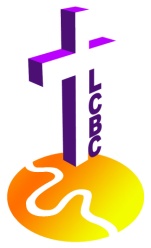 倫敦华人浸信会
London Chinese Baptist Church
耶21-33章题目「耶利米的争扎」
耶21-33章主前588年犹大亡国前一、两年
耶21-33章主前588年犹大亡国前一、两年
耶利米在争扎神要他宣扬的信息没有被人接纳
耶利米在争扎犹大得罪神耶利米很辛苦地传讲神的话语，愿意他们悔改，但他们不听
耶利米在争扎而灭亡的日子越来越近
耶利米在争扎耶21:8-10你要对这百姓说、耶和华如此说、看哪、我将生命的路、和死亡的路、摆在你们面前。
耶利米在争扎耶21:14 耶和华又说、我必按你们作事的结果刑罚你们、
耶利米在争扎为什么他们还是不听从?还不认罪悔过?
耶利米在争扎为什么他们的心会如此硬?
耶利米在争扎认罪有什么拦阻?
认罪的拦阻:目中无神
认罪的拦阻:目中无神耶22:15-17 难道你作王是在乎造香柏木楼房争胜么．你的父亲岂不是也吃、也喝、也施行公平和公义么．那时他得了福乐。
认罪的拦阻:目中无神16 他为困苦和穷乏人伸冤、那时就得了福乐．认识我不在乎此么．这是耶和华说的。17 惟有你的眼、和你的心、专顾贪婪、流无辜人的血、行欺压和强暴。
认罪的拦阻:目中无神 惟有你的眼、和你的心、专顾贪婪、流无辜人的血、行欺压和强暴。
认罪的拦阻:目中无神 耶22:1-5 3 耶和华如此说、你们要施行公平和公义、拯救被抢夺的脱离欺压人的手、不可亏负寄居的和孤儿寡妇、不可以强暴待他们、在这地方也不可流无辜人的血。
认罪的拦阻:目中无神 5 你们若不听这些话、耶和华说、我指着自己起誓、这城必变为荒场。
认罪的拦阻: 自圆其说
认罪的拦阻: 自圆其说  耶21:1-5 耶和华的话临到耶利米．那时西底家王打发玛基雅的儿子巴施户珥、和玛西雅的儿子祭司西番雅、去见耶利米、说、
认罪的拦阻: 自圆其说  2 请你为我们求问耶和华、因为巴比伦王尼布甲尼撒来攻击我们、或者耶和华照他一切奇妙的作为待我们、使巴比伦王离开我们上去。
认罪的拦阻: 自圆其说  3 耶利米对他们说、你们当对西底家这样说、4 耶和华以色列的神如此说、我要使你们手中的兵器、就是你们在城外与巴比伦王、和围困你们的迦勒底人打仗的兵器、翻转过来、
认罪的拦阻: 自圆其说  3 耶利又要使这些都聚集在这城中。5 并且我要在怒气、忿怒、和大恼恨中、用伸出来的手、并大能的膀臂、亲自攻击你们。
认罪的拦阻: 自圆其说 7 以后我要将犹大王西底家、和他的臣仆百姓、就是在城内、从瘟疫、刀剑、饥荒中剩下的人、都交在巴比伦王尼布甲尼撒的手中、和他们仇敌、并寻索其命的人手中．
认罪的拦阻: 瞎子领路 巴比伦王必用刀击杀他们、不顾惜、不可怜、不怜悯．这是耶和华说的。
认罪的拦阻: 瞎子领路
认罪的拦阻: 自圆其说  耶23:1-2 耶和华说、那些残害赶散我草场之羊的牧人、有祸了。 2 耶和华以色列的神斥责那些牧养他百姓的牧人、如此说、你们赶散我的羊群、并没有看顾他们．…
认罪的拦阻: 自圆其说  耶23:9-11论到那些先知、我心在我里面忧伤、11 连先知、带祭司、都是亵渎的、就是在我殿中我也看见他们的恶．这是耶和华说的。
认罪的拦阻: 自圆其说  耶23:16 万军之耶和华如此说、这些先知向你们说豫言、你们不要听他们的话．他们以虚空教训你们、所说的异象、是出于自己的心、不是出于耶和华的口。
认罪的拦阻: 自圆其说  耶23:30-34 耶和华说、那些先知、各从邻舍偷窃我的言语、因此我必与他们反对。31 耶和华说、那些先知用舌头、说是耶和华说的．我必与他们反对。
认罪的拦阻: 自圆其说  32 耶和华说、那些以幻梦为豫言、又述说这梦、以谎言和矜夸使我百姓走错了路的、 我必与他们反对．我没有打发他们、也没有吩咐他们、他们与这百姓毫无益处．这是耶和华说的。
总结
耶22:8 许多国的民要经过这城、各人对邻舍说、耶和华为何向这大城如此行呢。9 他们必回答说、是因离弃了耶和华他们神的约、事奉敬拜别神。
因离弃了耶和华他们神的约、事奉敬拜别神
林前10:11-12他们遭遇这些事、都要作为鑑戒．并且写在经上、正是警戒我们这末世的人。所以自己以为站得稳的、须要谨慎、免得跌倒。
太7:2-5 因为你们怎样论断人、也必怎样被论断。你们用什么量器量给人、也必用什么量器量给你们。3 为什么看见你弟兄眼中有剌、却不想自己眼中有梁木呢。
4 你自己眼中有梁木、怎能对你弟兄说、容我去掉你眼中的剌呢。5 你这假冒为善的人、先去掉自己眼中的梁木、然后纔能看得清楚、去掉你弟兄眼中的剌。
生命的成长，可能要让神「施行拔出、拆毁、毁坏、倾覆、」
生命的成长然而，其后祂「又要建立栽植。」
耶31:20 耶和华说、以法莲是我的爱子么、是可喜悦的孩子么、我每逢责备他仍深顾念他、所以我的心肠恋慕他、我必要怜悯他。
耶23:3-6 我要将我羊群中所余剩的、从我赶他们到的各国内、招聚出来、领他们归回本圈、他们也必生养众多。
耶23:3-6 4 我必设立照管他们的牧人、牧养他们．他们不再惧怕、不再惊惶、也不缺少一个．这是耶和华说的。
耶23:3-6 5 耶和华说、日子将到、我要给大卫兴起一个公义的苗裔、他必掌王权、行事有智慧、在地上施行公平、和公义。
耶23:3-6 6 在他的日子、犹大必得救、以色列也安然居住.他的名必称为耶和华我们的义。
生命的成长…建立栽植
生命的成长 胜过认罪的拦阻  让神「施行拔出、拆毁、毁坏、倾覆、」  然后，祂「又要建立栽植。」
頌主新歌454New Songs of Praises (459)
宝架清影Beneath the Cross of Jesus
1.在主宝架清影中，我愿脚步立定Beneath the cross of Jesus I fain would take my stand好像炎暑远行辛苦, 投进磐石阴影The shadow of a mighty rock  within a weary land
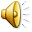 好像旷野欣逢居处，长途喜见凉亭A home within wilderness, a rest upon the way到此得息肩头重担，养力奔赴前程From the burning of the noontide heat And the burden of the day.
2.神圣庄严的十架，我常抬头仰望Upon that cross of Jesus Mine eye at times can see双眼如见宝血倾流，为我忍受死亡The very dying form of One Who suffered there for me
热泪满眶寸心如裂，两事仔细思量And from my smitten heart with tears Two wonders I confess思量我身不配受恩，思量主爱非常The wonders of His glorious love and my unworthiness.
3.神圣十架的荫下，是我安乐之乡I take, O cross, your shadow For my abiding place主面光华辉煌照耀，何须别有亮光I ask no other sunshine than The sunshine of His face
世界虚荣不足贪图，得失非所计较Content to let the world go by,To know no gain or loss但将罪恶看为羞耻, 宝架看为荣耀My sinful self my only shame,My glory all the cross
生命的成长 胜过认罪的拦阻  让神「施行拔出、拆毁、毁坏、倾覆、」  然后，祂「又要建立栽植。」
欢迎和报告
94
每月恩言
[我赐给你们一条新命令, 乃是叫你们彼此相爱. 我怎样爱你们, 你们也要怎样相爱. 你们若有彼此相爱的心, 众人因此就认出你们是我的门徒了。] 
约翰福音13：34-35
95
赞美一神
赞美一神万福之源，
天下生灵都当颂言；
天上万军也赞主名，
同心赞美父、子、圣灵。
阿们！
96
主祷文
我们在天上的父，
愿人都尊你的名为圣。
愿你的国降临，
愿你的旨意行在地上，
如同行在天上。
我们日用的饮食，今日赐给我们。
免我们的债，
如同我们免了人的债。
不叫我们遇见试 探，
救我们脱离凶恶，
因为国度、权柄、荣耀、全是你的，
直到永远，阿们。
97
祝福
98
殿乐默祷
99